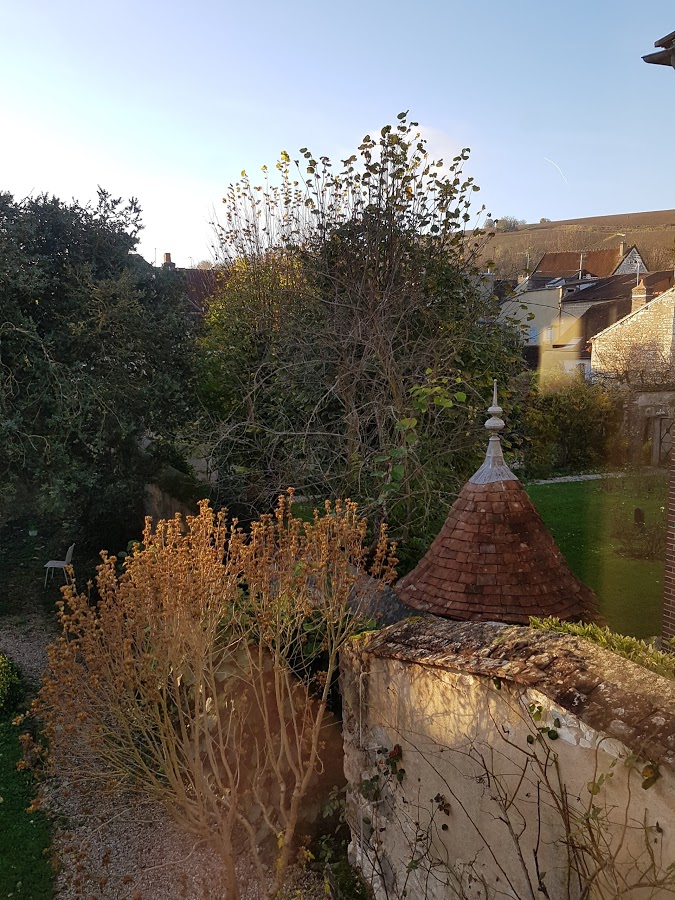 Joigny November 2017
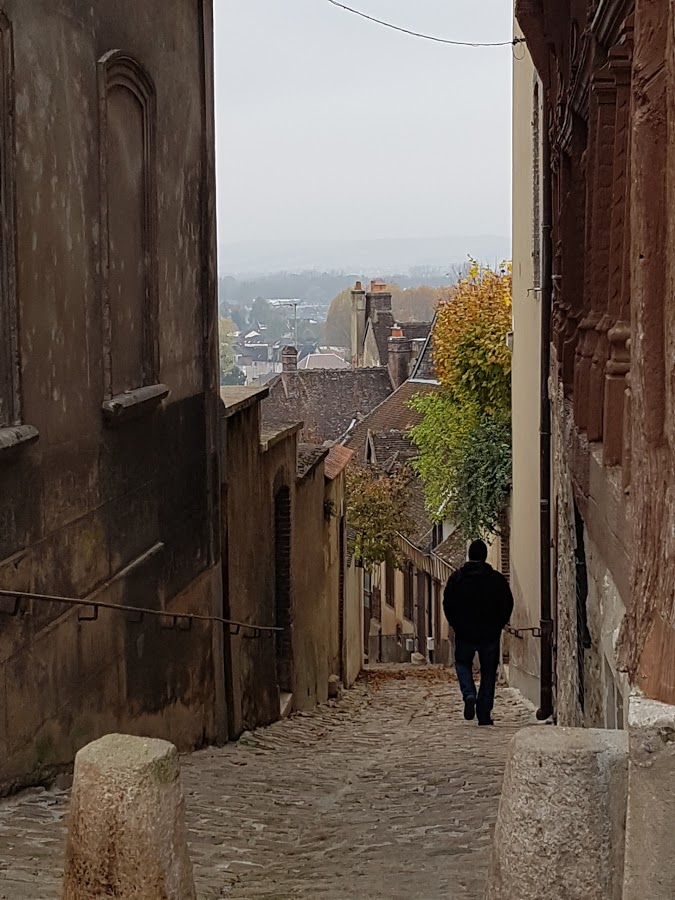 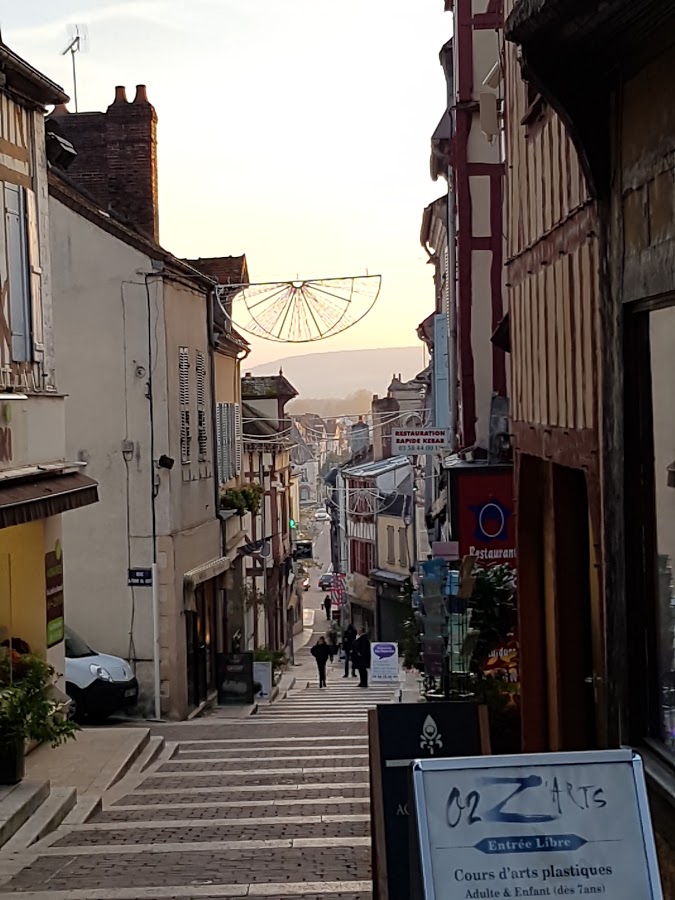 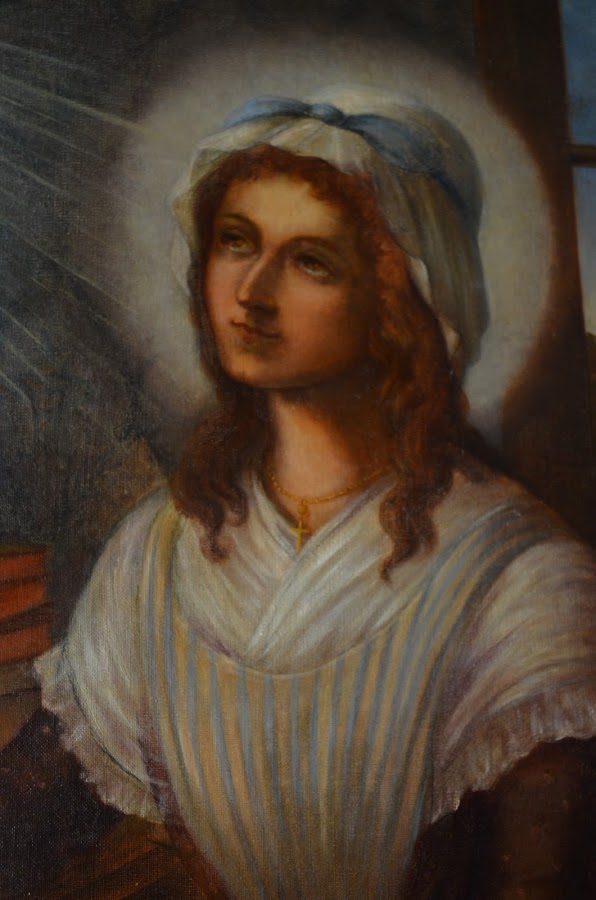 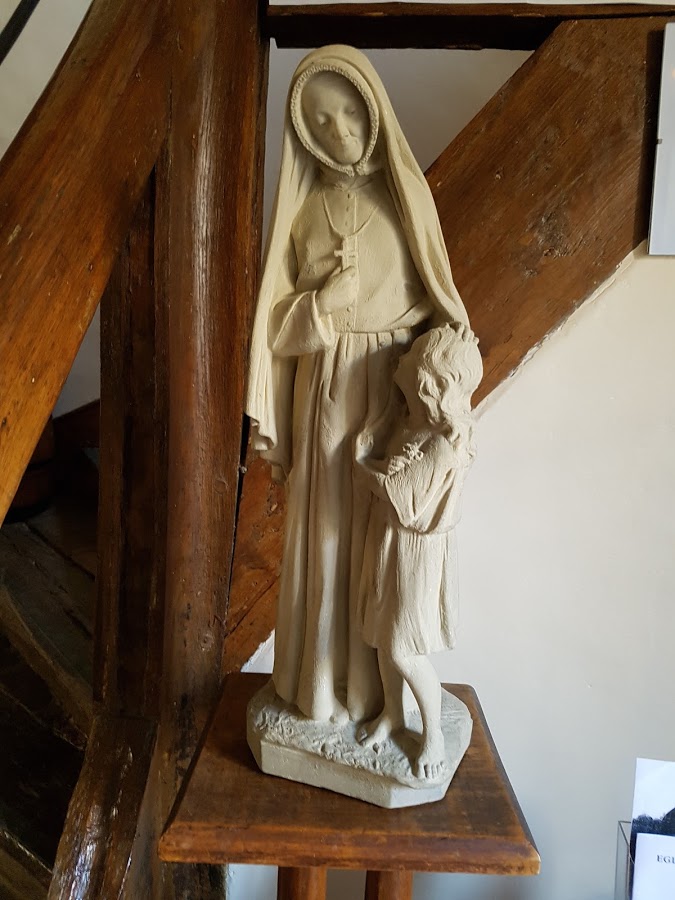 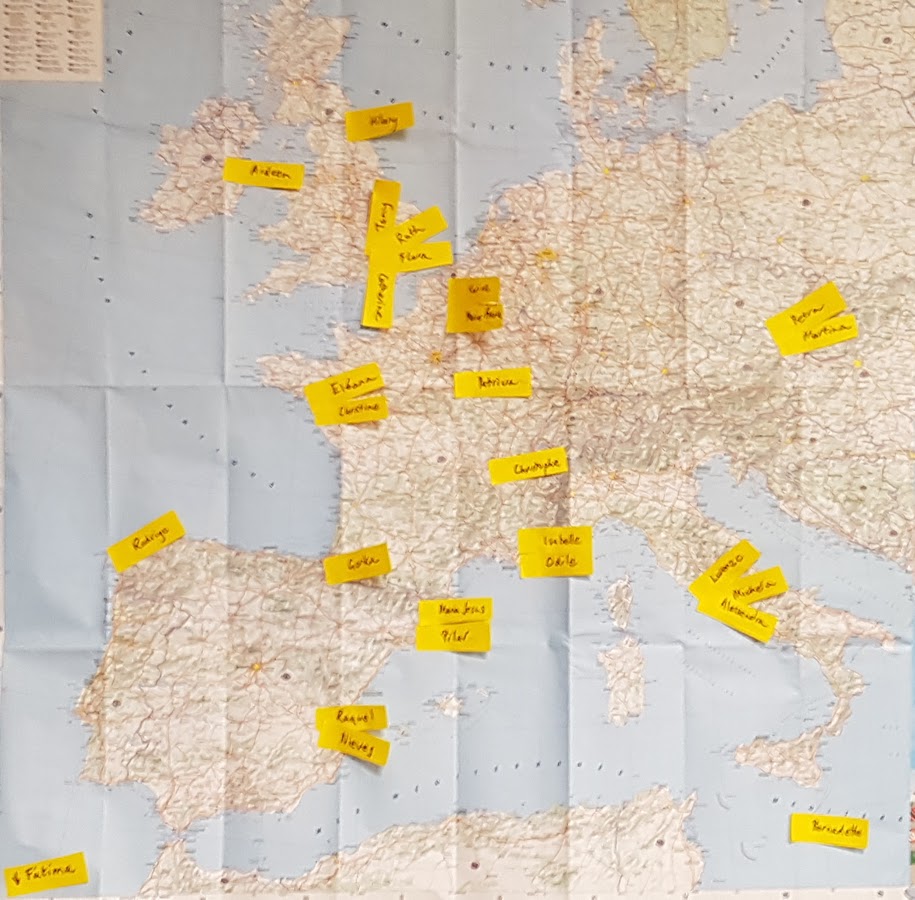 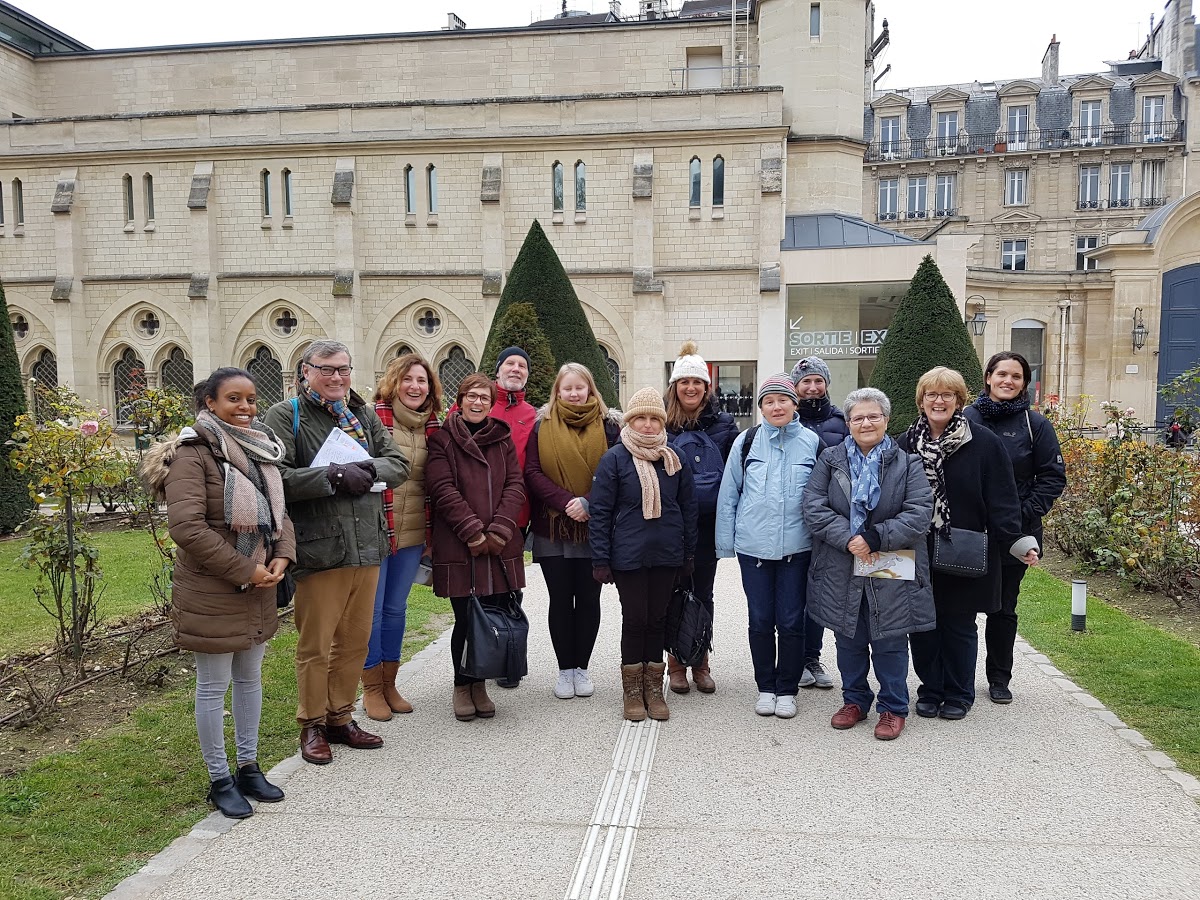